Advancing Business Engagement with Career Readiness Initiative ToolsSpring 2017
1
2
Introductions
Name
Agency 
Position in Agency
Role within CRI
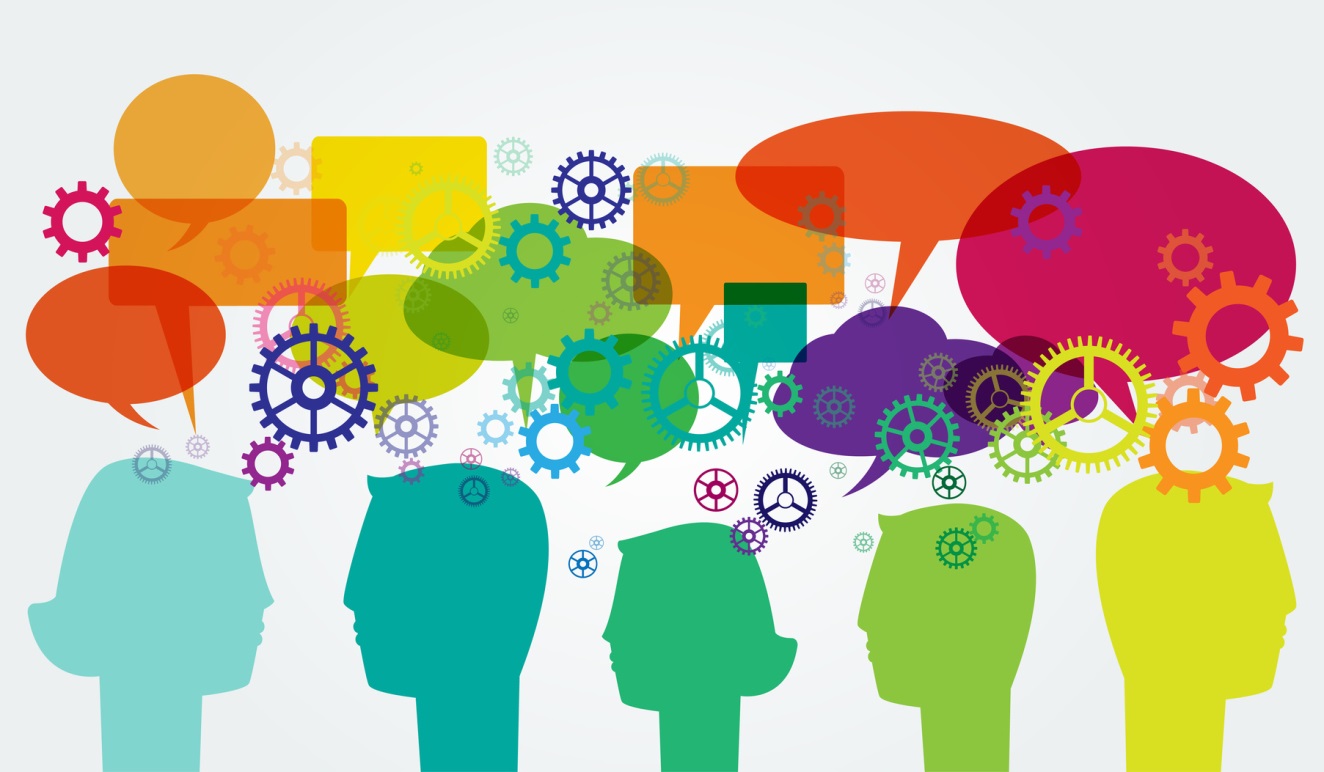 3
Agenda and Goals
Learn about CRI resources and how they can help you serve jobseekers and businesses in your region.
Discuss how the CRI resources and tools can be incorporated into your region’s WIOA plan for business engagement.
Identify right-fit businesses and staffing needs for promoting CRI tools and resources.
Develop action steps for your region’s CRI 
   business outreach.
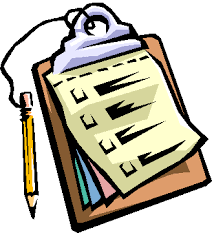 MA Career Readiness Initiative Context
4
Unemployment is most acute and chronic for individuals with the least amount of education and technical skill

1/3 of students entering public higher education require literacy and math remediation (higher at community colleges)

Over 20,000 individuals on wait lists for adult education classes

WIOA requires better alignment of basic skill pathways across core programs, systems and resources for coordinated services for shared customers.
3
MA Career Readiness Initiative
Objectives:
 Align and coordinate across WIOA partners (Adult Education, Workforce Development, and Community Colleges) to serve shared customer base and facilitate basic skills pathways through shared tools.
Supplement basic skills delivery for low-skilled individuals 
Improve business services, though work-based skills and job matching
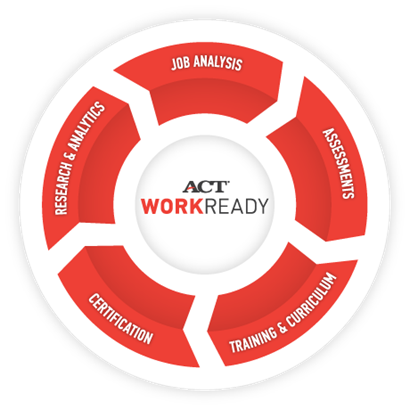 5
6
Massachusetts CRI Model
Assess and Remediate Basic Skills
Business Engagement
Credential for Jobseekers
Aligned w/Career Goals and Skill Requirements 
Workplace Documents
      (reading)
Applied Math
Graphic Literacy
Matching Skills 
w/ Demand
WorkKeys Test &
NCRC
Aligned w/Career Goals and Skill Requirements 
Career Exploration
Reading for Information
Applied Math
Locating Info/Graphic Literacy
Soft Skills
Data base of 20K jobs  &
Trained Job Profilers :
Improve accuracy of job descriptions
Develop OJT plans  
Identify NCRC skill match 
Improve screening 
Reduce turnover
Career Ready 101
Career Ready 101Assess & Remediate Baseline Skills
Computer-based, online, self-paced curriculum.
Pre-test identifies baseline skills
Career Exploration – identifies skill level needed for career goals
Leveled lessons to help participants attain the targeted skill level.
 Instruction in Reading, Math, Locating Info (Graphic Literacy), Soft Skills, Career Exploration, and more. 
CR 101 Can be used on its own and as preparation for WorkKeys.
[Speaker Notes: I want to take a moment now to make sure we’re all clear about the tools our presenters will be talking about today.  

During this brief refresher, listen for the answers to the quiz questions from earlier. 

CR 101 – is a curriculum that contains courses on a variety of subjects. While a core component of CR 101 is a set of pre-tests to assess baseline skills, CR 101 is not a test system, but a system that delivers curriculum and instruction to improve and remediate an array of skills needed to be successful in the workplace. 

The CR 101 courses include , Keytrain workplace skills -  reading for information, locating information, and applied mathematics and soft skills. CR 101 also includes tools for career exploration and resume writing among others.  

 (Under this initiative 100 CR 101 licenses have been activated over the last 2 years.  

WorkKeys  - is a timed, proctored test of skills in these 3 areas – reading for info, applied math, locating info 

WK tests are scored and expressed in skills from 1-7 

WorkKeys test administration is an entirely separate function from the CR 101 curriculum system


. 

So again, Work Keys is the test, NCRC is the resulting award/certificate]
8
Massachusetts Statewide Career Ready 101 User Data, May 2016-May 2017
Career Ready 101 User Data
9
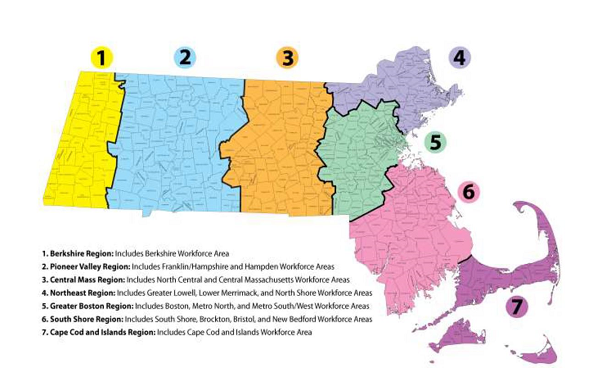 Career Ready 101 User Data
10
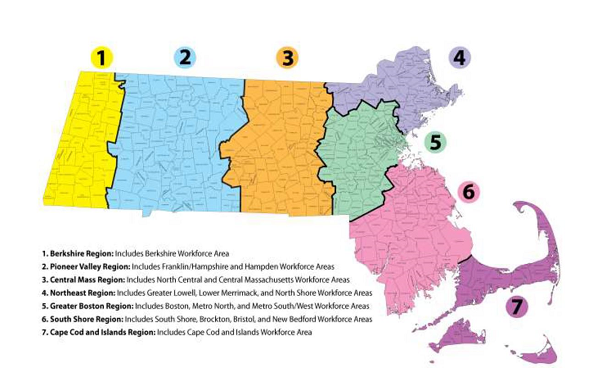 Career Ready 101 User Data
11
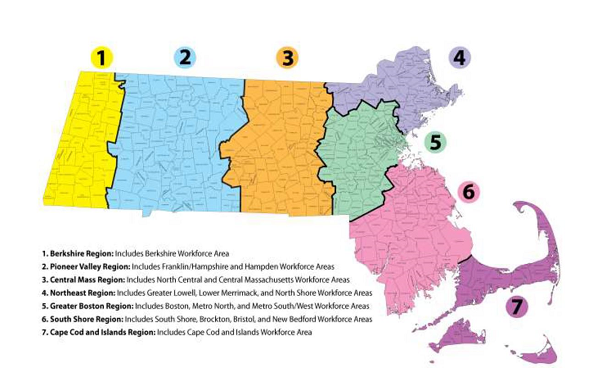 12
WorkKeys  & NCRC – Credentialing
WorkKeys: 
Timed and proctored, high-stakes test of skills in these subjects:
   Workplace Documents (new title for Reading for Info)
   Applied Math
   Graphic Literacy (new title for Locating Info)

National Career Readiness Certificate (NCRC): 
The credential earned when a minimum level of 3 is achieved in all 3 tests.
NCRC Scoring System
13
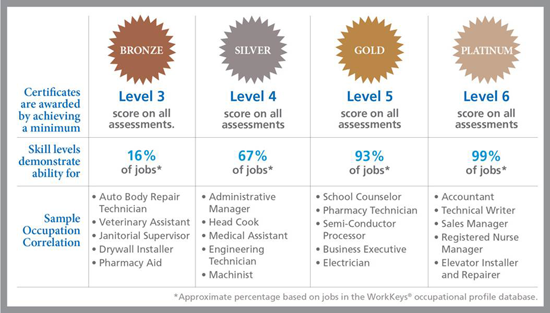 [Speaker Notes: NCRC  is the certificate earned, when a test taker meets the minimum score  of level 3 on the Work Keys.

The NCRC is a nation-wide, portable credential that documents foundational skills related to work-related capacities

There are 4 levels of NCRC and they are awarded  based on the results of the WorkKeys test
As you can see here in the slide: 
Bronze is the first level – to earn it a test-taker must score a minimum of level 3 on each of the 3 tests.
To earn a silver, the 2nd level , test-takers must score a minimum of level 4 on each of the 4 tests).

Let’s look at the middle row for a moment. 
ACT has profiled the skills needed for thousands of occupations. Based on these profiles, they have determined that someone with a bronze  level NCRC, has demonstrated the skills needed to perform 16% of jobs.

Looking at the bottom row we see examples of what some of these Level 3 jobs might be.

In contrast, if we look to the far right at Platinum, we see that the skills reflected in a Level 6 Platinum NCRC equip one to perform 99% of jobs.  And the examples of those jobs are provided below. 


% of jobs is based on a skill analysis of more than 20,000 jobs.]
WorkKeys Testing Roll-Out
20 sites are set-up to administer WorkKeys test
3 have begun administering WorkKeys test
The rest are set-up, but have not begun testing
CRI Team will circulate list of testing sites next week
Voucher System 
3 Sites are in the process of being set-up
Completing contractual paperwork


Employer demand is very important!
15
Job Profiling –  Demand  Driven
12 profilers completed intensive training in Fall, 2016.
Formal profiling is an in depth, on site process for a single position:
task analysis, job shadowing
review job description, job aids, manuals, SOPs
interviews/focus groups w/multiple employees 
End result is clarity about the WorkKeys score and/orNCRC level required to function optimally in the position
In order for a business to require an NCRC for hiring or promotion, a position must be profiled by an ACT-trained job profiler .
Businesses can PREFER that applicants have an NCRC without profiling a position.
16
Intended Outcomes
Outcomes/Results 
Individuals improving skill level through Career Ready 101 
Individuals certified work ready (NCRC)
Direct enrollment in postsecondary credit courses (bypassing developmental ed)
Improved employment and retention through matching skills to demand. 
Employers using WK and NCRC in hiring process
Partners coordinating around common service delivery,  training models, and certifications
17
Using CRI Tools to Address Business Challenges
Regional Break-Out Groups
18
Review the business challenges listed in the left column. 
Add challenges to the list that are missing. 
Identify the CRI tools  - Career  Ready 101, WorkKeys,  NCRC, Job Profiling - that might be used to address the challenge.
Note how you could incorporate the tools into your current work/approach with this business. 
After you’ve worked your way through the matrix, identify top two priority challenges to  describe to the large group in report out.
 Report Out:
   2 Priority challenges and ideas for using CRI tools
   Any business challenges you added to the list
19
Businesses Supporting NCRC
Industry clusters
Accommodation and Food Services
Aerospace
Construction
Finance
Health Care
Information Systems
Manufacturing
Professional, Scientific, and Technical
Retail
Transportation and Warehousing
ACT’s NCRC Employer Directory 
https://www.workreadycommunities.org/national/businesses 
16,802 employers total
20
Employer Engagement Tips
Provide BSRs with adequate information about the tools and the value added so they can easily integrate into their employer toolbox. 
Provide BSRs and employers an opportunity to take a sample of the WorkKeys test themselves. 
Customize WorkKeys and NCRC marketing materials to specific industry sectors to reflect the skills matched to occupations.
21
Regional Action Planning
Develop a set of action steps  (at least 2-3) that you’ll commit to in the coming months. 
Use the chart paper to identify:
   what steps your team will take
   what team member will take the lead
  when will they complete it and report back to the team 
We’ll use the follow-up meeting to share progress again across regions.
22
Resources
For Employer Outreach Materials: Work Ready Communities https://www.workreadycommunities.org/
Career Readiness Initiative Website http://www.mass.gov/massworkforce/careerready/  
ACT Data base of  job profiles (aligned with WorkKeys skill levels) http://profiles.keytrain.com/profile_search/ 
Career Readiness Initiative contact careerreadiness@state.ma.us